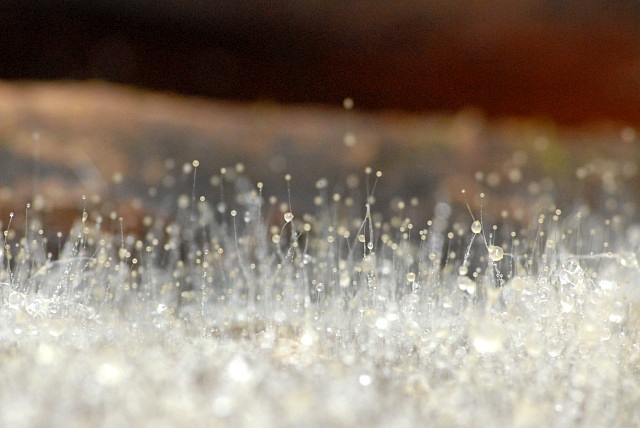 Роль одноклітинних грибів
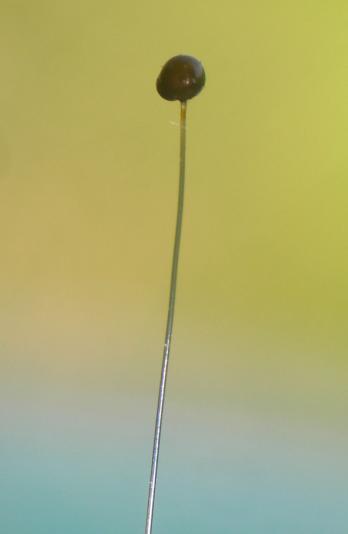 Гриби. Загальна характеристика
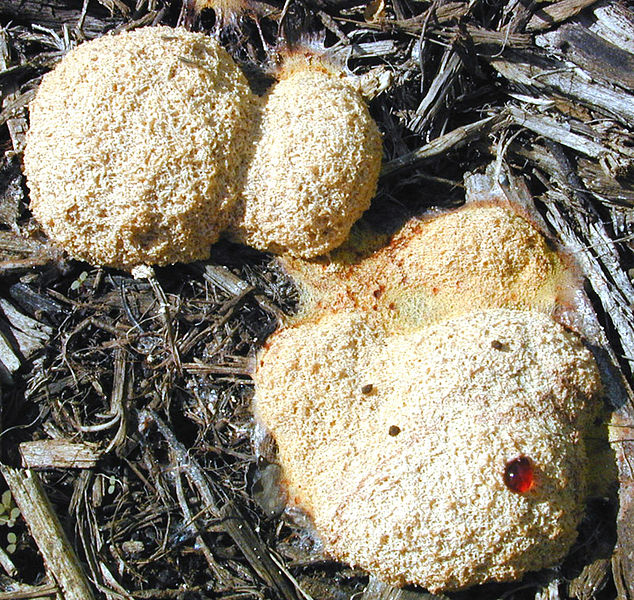 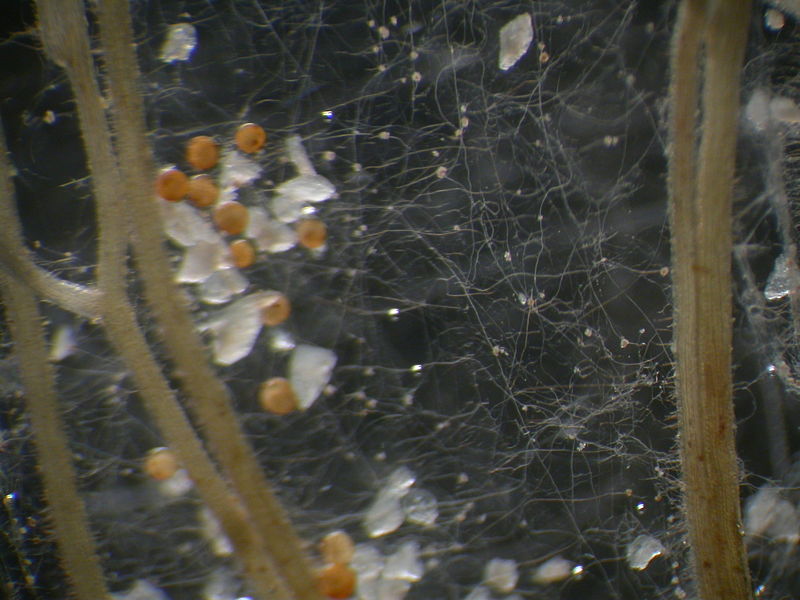 Роль одноклітинних грибів
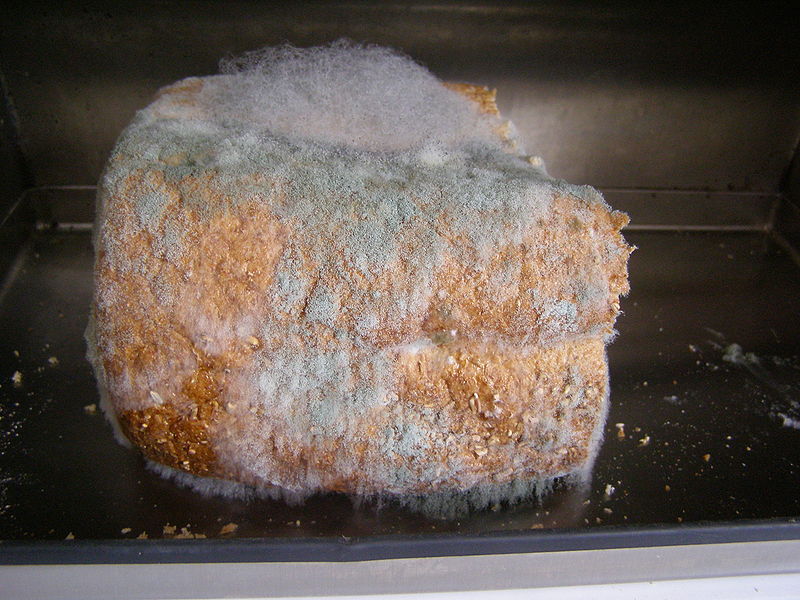 Роль одноклітинних грибів
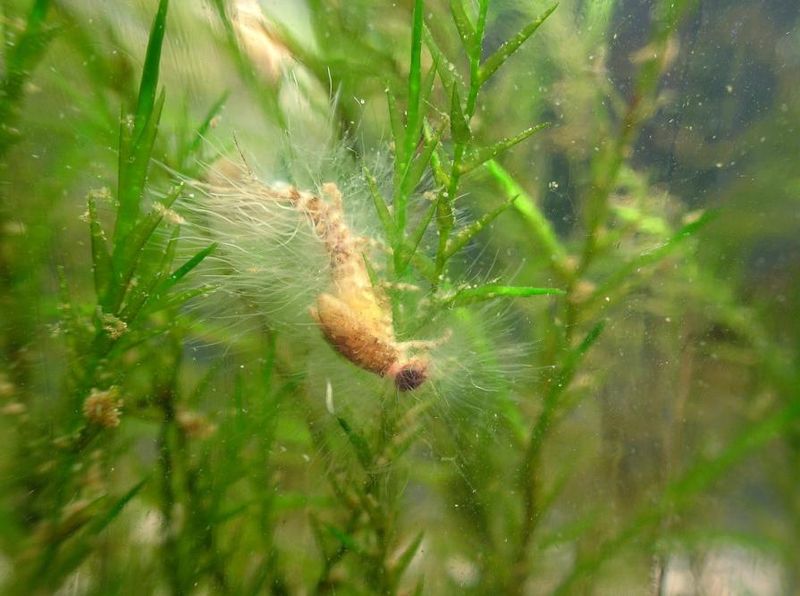 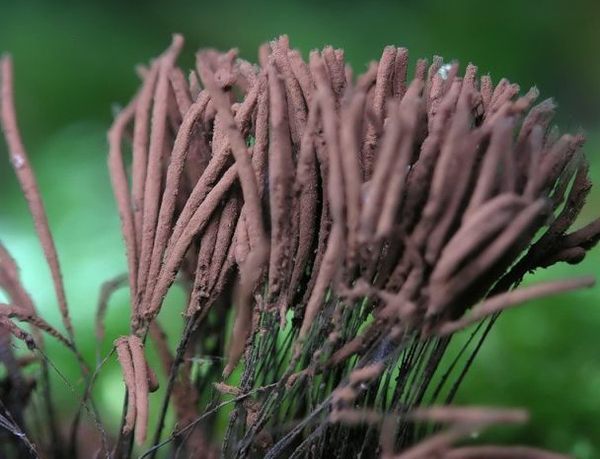 Роль одноклітинних грибів
Роль одноклітинних грибів
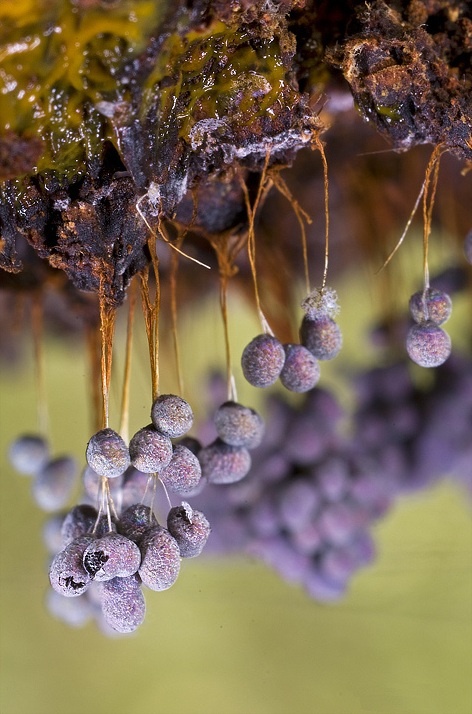 Роль одноклітинних грибів
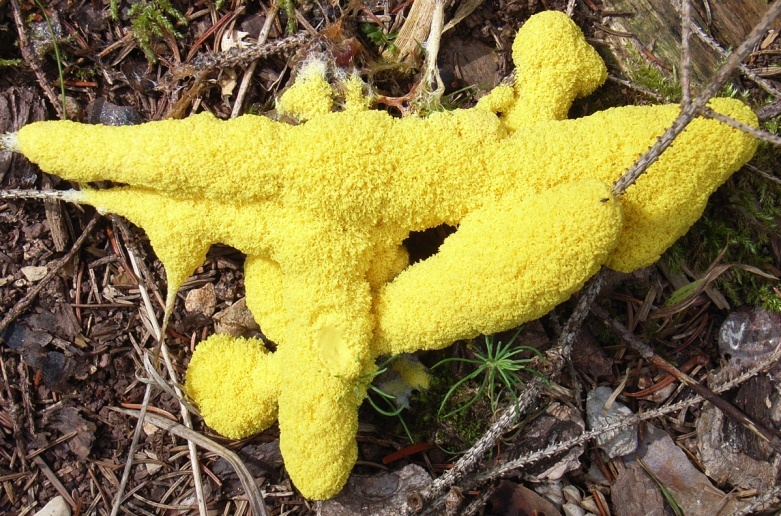 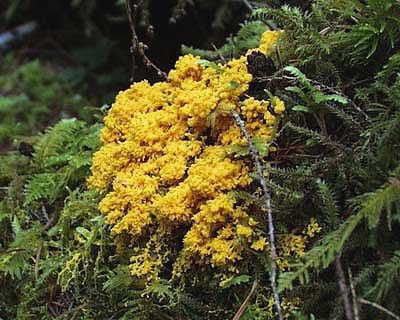 Роль одноклітинних грибів